UTJECAJ MATEMATIČKIH KOMPETENCIJA NA RAZUMIJEVANJE KEMIJSKOG RAČUNA
Istraživanje je provedeno u OŠ Josipa Pupačića iz Omiša tijekom siječnja i veljače 2019.g
Istraživanje je provedeno anonimnom anketom koja sadrži 15 pitanja. Pitanja su različitog tipa. Vrijeme rješavanja je jedan školski sat, iako je veliki broj učenika anketu predao nakon 25 min.
 Anketa je provedena među učenicima sedmih (76 učenika) i osmih razreda (112 učenika)
Pokušali smo navesti primjere kemijskog i matematičkog računa koji se međusobno mogu usporediti.
1. Nastavni sadržaj iz kemije je primjenjiv u svakodnevnom životu. 1         2        3       4       5
u potpunosti se slažem                           2,8 %
djelomično se slažem                            14,1 %
niti se slažem niti se ne slažem            35,2 %
ne slažem se                                            42,3 %
u potpunosti se ne slažem                      5,6 %
2. Sadržaji matematike i kemije međusobno su povezani. 1        2         3       4       5
u potpunosti se slažem                        2,8 %
djelomično se slažem                         26,8 %
niti se slažem niti se ne slažem         36,6 %
ne slažem se                                         25,4 %
u potpunosti se ne slažem                   8,5 %
4. b je jednak omjeru a i c. Izrazi tvrdnju razlomkom.
točno riješen               95,8 %
pogrešno riješen           1,4 %
neodgovoreno               2,8 %


7. Maseni udio soli,(W(soli)),u otopini jednak je omjeru mase soli(msoli) i mase otopine(motopine). Izrazi ovu tvrdnju razlomkom.
točno riješen              78,9 %
pogrešno riješen        15,5 %
neodgovoreno              5,6 %
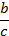 5. Iz izraza a =      čemu je jednako c?
  
A)             B)          C)          D) ab         E) 

točno riješen                     46,5 %
pogrešno riješen               52,1 %
neodgovoreno                    1,4 %



8. Maseni udio soli u otopini jednak je omjeru mase soli i mase otopine. Čemu je jednaka  masa otopine?
točno riješen              46,5 %
pogrešno riješen       45,1 %
neodgovoreno             8,5 %
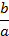 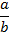 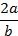 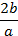 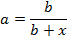 6. Iz izraza                       čemu je jednak x?

 A) ab-2b      B)            C)                D)                  E)   

točno riješen                    8,5 %
pogrešno riješen           84,5 %
neodgovoreno                 7,0 %



9. Iz izraza W=                                   čemu je jednaka m(vode)?

točno riješen              15,5 %
pogrešno riješen        60,6 %
neodgovoreno            23,9 %
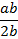 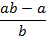 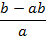 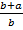 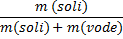 3. Postoci su primjenjivi u svakodnevnim situacijama( npr u trgovini).      1        2         3       4       5
u potpunosti se slažem                            7,0 %
djelomično se slažem                             14,1 %
niti se slažem niti se ne slažem             12,7 %
ne slažem se                                             39,4 %
u potpunosti se ne slažem                     25,4 %
10. Koliko je 5% od 100?

A)  95           B) 0,5      C) 5      D) 0,95      E) 9,5

  točno riješen                      52,1 %
 pogrešno riješen                 47,9 %
 neodgovoreno                       0,0 %
11 Dva odjevna predmeta stoje 100 kn. Vrijednost jednog iznosi 74% od ukupno potrošenog novca. Koliko stoji drugi odjevni predmet?
točno riješen         70,4 %
pogrešno riješen   16,9 %
neodgovoreno      12,7 %

12. Neka smjesa sadrži tri tvari. Maseni udio jedne je 23%, a druge 46%. Koliko iznosi maseni udio treće tvari u smjesi?
 
13%     B) 64%       C) 32%      D) 31%        E) 0,031

točno riješen           90,1 %
pogrešno riješen       5,6 %
neodgovoreno          1,4 %
13  Predznanje iz matematike omogućava mi lakše rješavanje kemijskog računa.
 1          2         3         4         5
u potpunosti se slažem                  11,3 %
djelomično se slažem                       9,9 %
niti se slažem niti se ne slažem      22,5 %
ne slažem se                                      19,7 %
u potpunosti se ne slažem              35,2 %
 
14.  Moje znanje iz matematike utjecalo je na ocjenu iz kemijskog računa.

    2          3         4          5
 u potpunosti se slažem                  14,1 %
djelomično se slažem                      12,7 %
niti se slažem niti se ne slažem      33,8 %
ne slažem se                                       21,1 %
u potpunosti se ne slažem               18,3 %
2. Sadržaj matematike i kemije međusobno su povezani.
                       1         2         3        4          5
u potpunosti se slažem                   2,8 %
djelomično se slažem                    26,8 %
niti se slažem niti se ne slažem    36,6 %
ne slažem se                                    25,4 %
u potpunosti se ne slažem               8,5 %

15. Sadržaj matematike i kemije međusobno su povezani.
                              1         2         3        4          5
u potpunosti se slažem                        5,6 %
djelomično se slažem                          15,5 %
niti se slažem niti se ne slažem          38,0 %
ne slažem se                                          29,6 %
u potpunosti se ne slažem                  11,3 %
ZAKLJUČAK
Učenici usvajaju činjenično znanje bez povezivanja i primjene.
Nepoznavanje osnovnih matematičkih operacija (gradivo 5. i 6. razreda ) onemogućuje rješavanje jednostavnih zadataka iz kemijskog računa.
Složeniji kemijski zadaci za većinu učenika ( 90% iz matematike i 70% iz kemije) su potpuna nepoznanica i ne mogu ih samostalno riješiti.
Odraz mišljenja učenika se najbolje vidi u postotku onih koji i nakon riješene ankete smatraju da sadržaji iz matematike i kemije nisu povezani (40%).
U usmenoj analizi ankete nakon provedbe učenici su mišljenja da je kemija lakša od matematike.